Location of an Object 
in Cyber and Physical World
Cheol Ryu / ETRI
Compliance with IEEE Standards Policies and Procedures
Subclause 5.2.1 of the IEEE-SA Standards Board Bylaws states, "While participating in IEEE standards development activities, all participants...shall act in accordance with all applicable laws (nation-based and international), the IEEE Code of Ethics, and with IEEE Standards policies and procedures."

The contributor acknowledges and accepts that this contribution is subject to 
The IEEE Standards copyright policy as stated in the IEEE-SA Standards Board Bylaws, section 7, http://standards.ieee.org/develop/policies/bylaws/sect6-7.html#7, and the IEEE-SA Standards Board Operations Manual, section 6.1, http://standards.ieee.org/develop/policies/opman/sect6.html
The IEEE Standards patent policy as stated in the IEEE-SA Standards Board Bylaws, section 6, http://standards.ieee.org/guides/bylaws/sect6-7.html#6, and the IEEE-SA Standards Board Operations Manual, section 6.3, http://standards.ieee.org/develop/policies/opman/sect6.html
2888-21-00xx-00-000x-Peer2PeerServiceAndSeeDirectServer
IEEE 2888Interfacing Cyber and Physical World Working GroupKyoungro Yoon, yoonk@konkuk.ac.kr
2888-21-00xx-00-000x-Peer2PeerServiceAndSeeDirectServer
Some objects move!
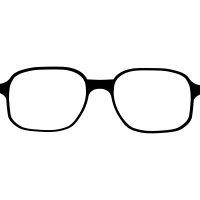 Object Recognition 
SLAM
Bluetooth/UWB AoA
Object
Object
2888-21-00xx-00-000x-Peer2PeerServiceAndSeeDirectServer
Synchronization of physical
For caching and sharing the information of devices and services, See-Direct Server is provided.
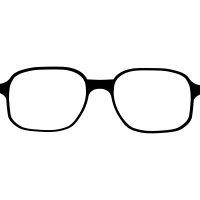 See-Direct Server
See-Direct
Object Database
Object recognizer
Objects
Objects
Objects
2888-21-00xx-00-000x-Peer2PeerServiceAndSeeDirectServer
See-Direct Database
device identifier
MAC address
device address
device information
service discovery protocol
service information
iGen image
object image neural net model
location
…
2888-21-00xx-00-000x-Peer2PeerServiceAndSeeDirectServer
Question
IEEE 2888 specifies the database or the map for objects in physical world and cyber world?

Sensors, actuators and ‘beyond’
Functions and objects
Define the orchestration
IEEE 2888 server
object database
Orchestration module
2888-21-00xx-00-000x-Peer2PeerServiceAndSeeDirectServer
Thank You